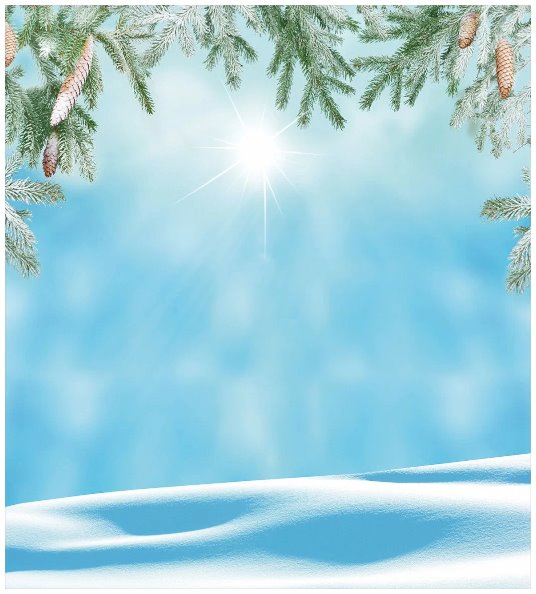 МКДОУ д/с комбинированного вида №6
Газета для родителей №2
(декабрь, январь, февраль 2024год)
младшая группа
«капельки»
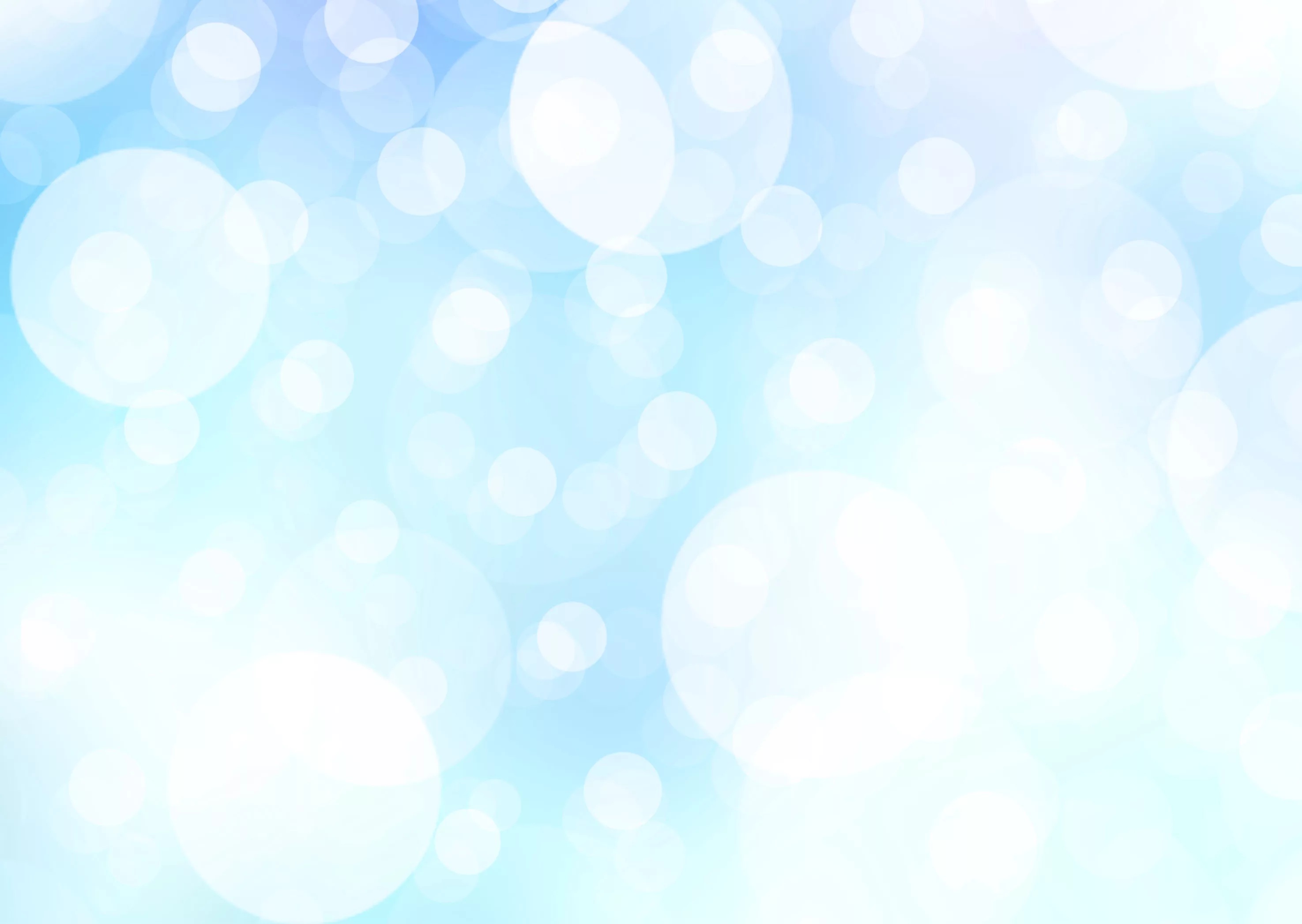 Читайте в номере:

1.Зимняя прогулка. Заблуждения родителей.

           2. Правила безопасности для детей зимой.

           3. Наши будни.

           4.Поиграйка.
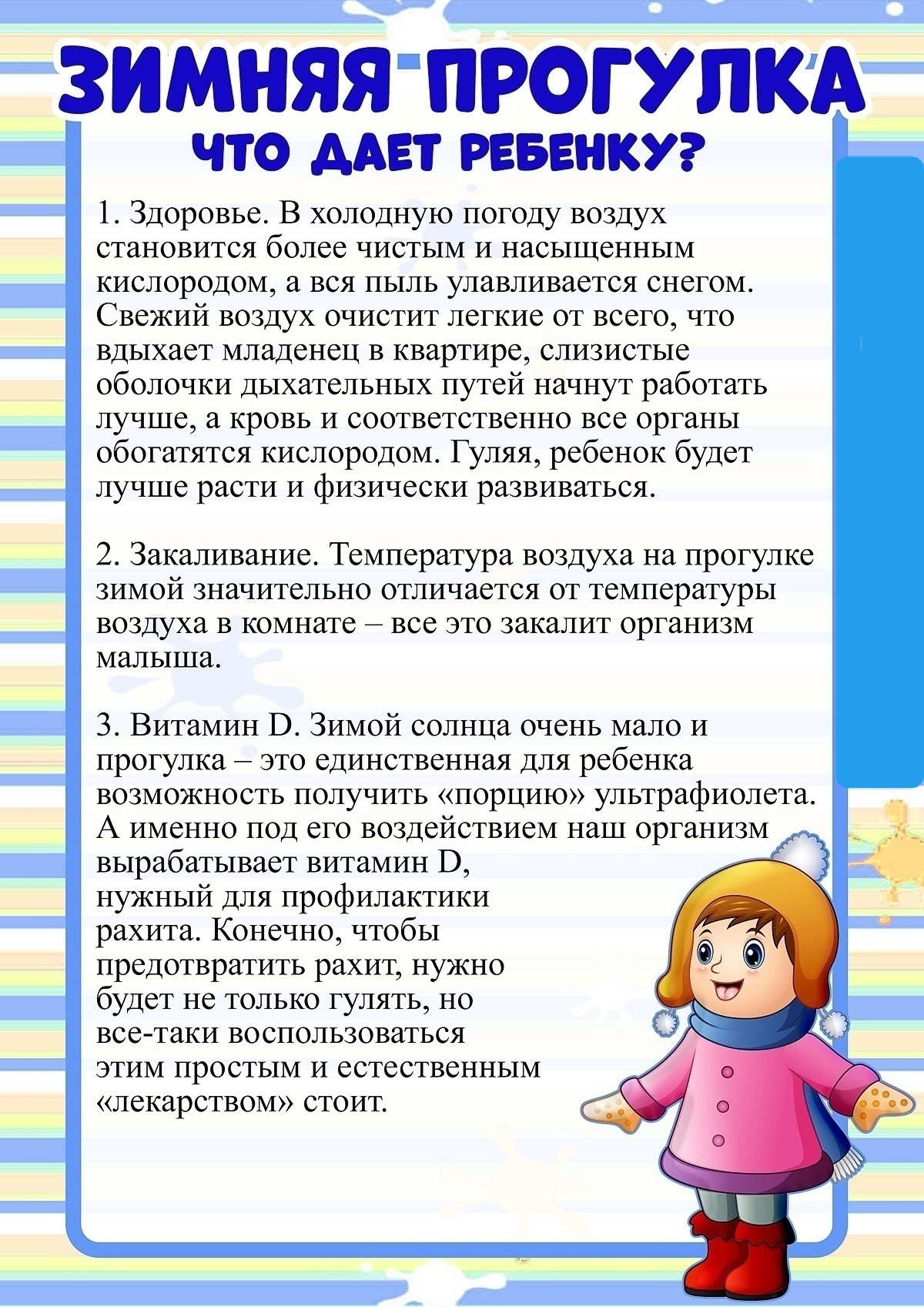 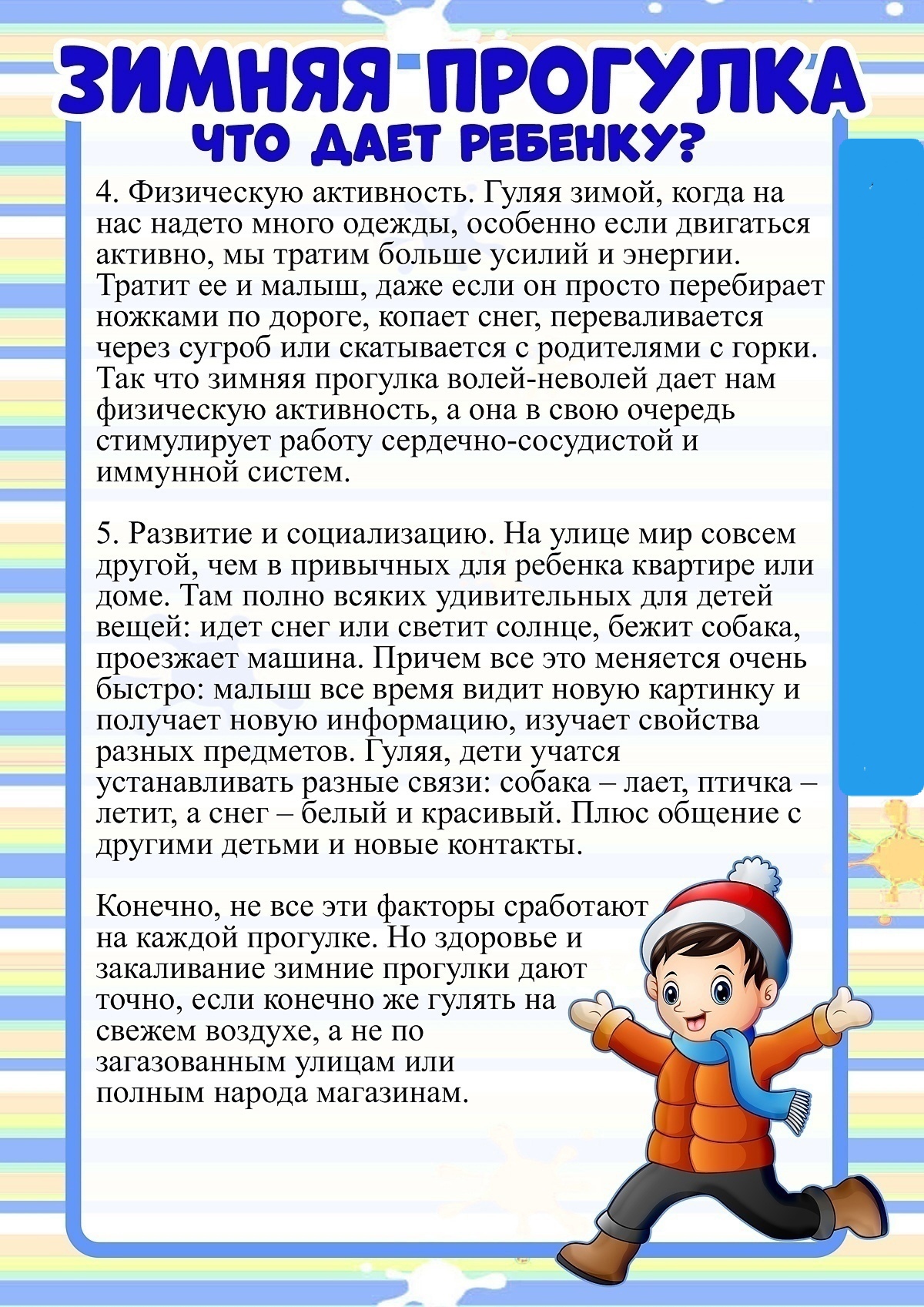 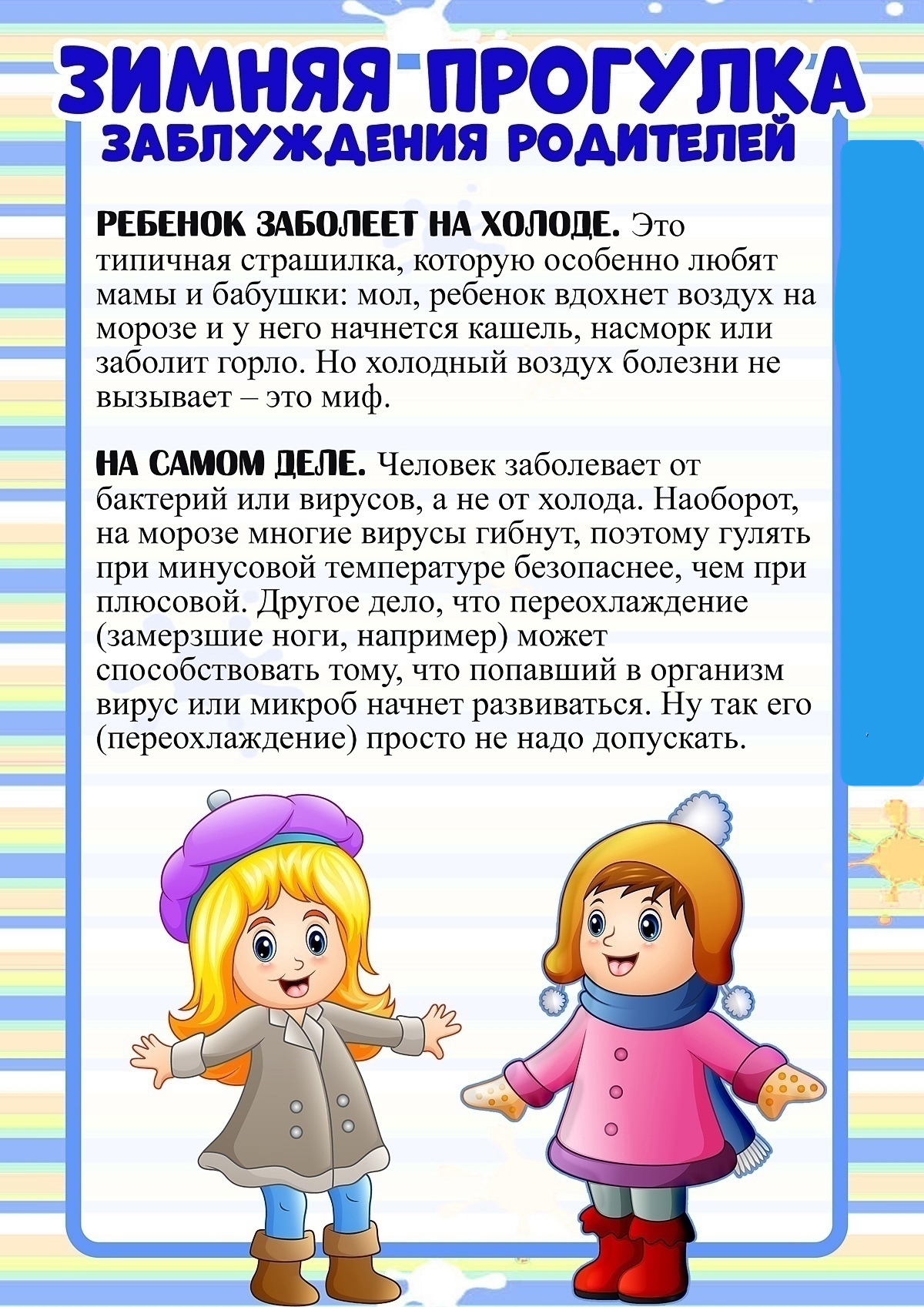 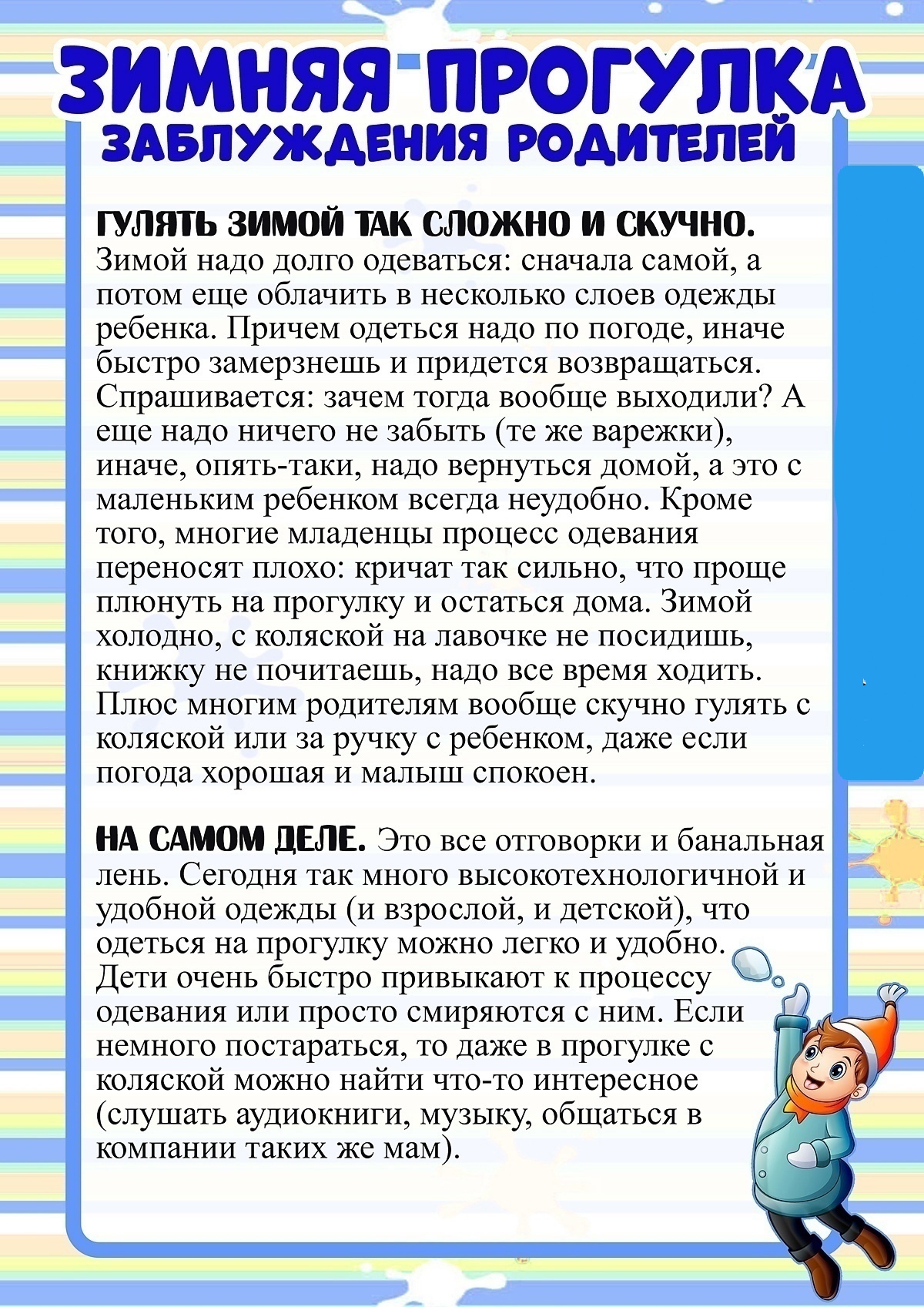 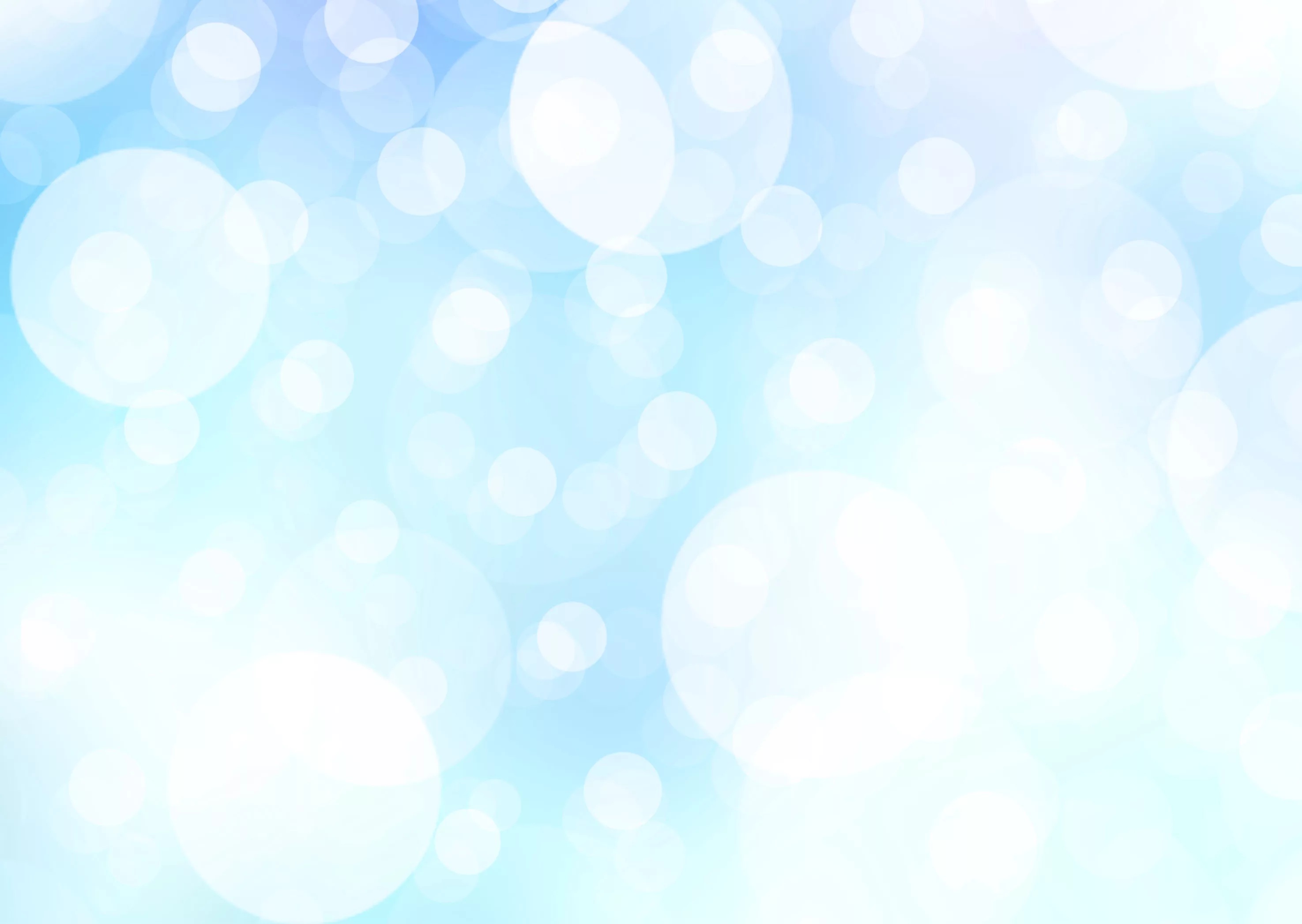 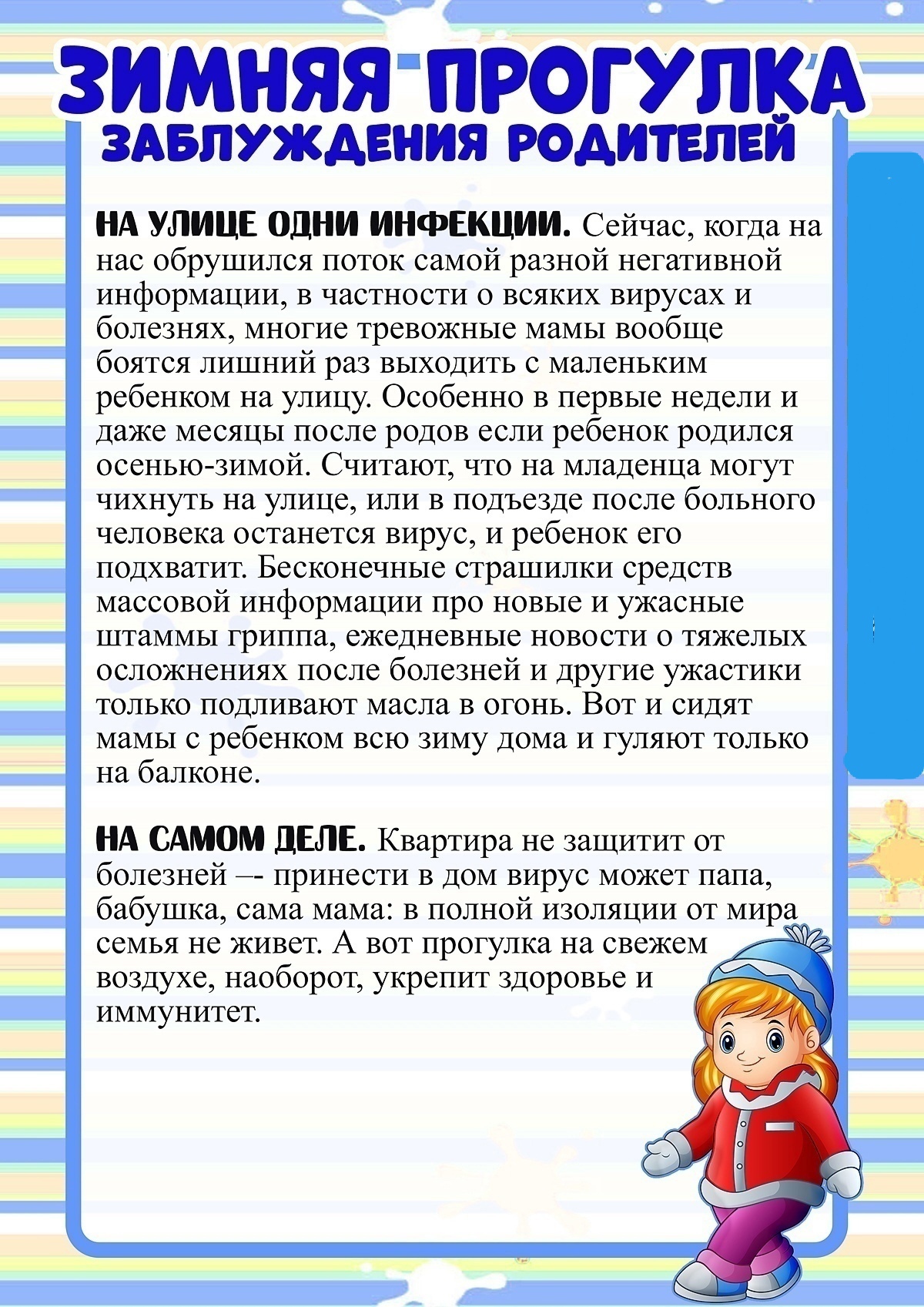 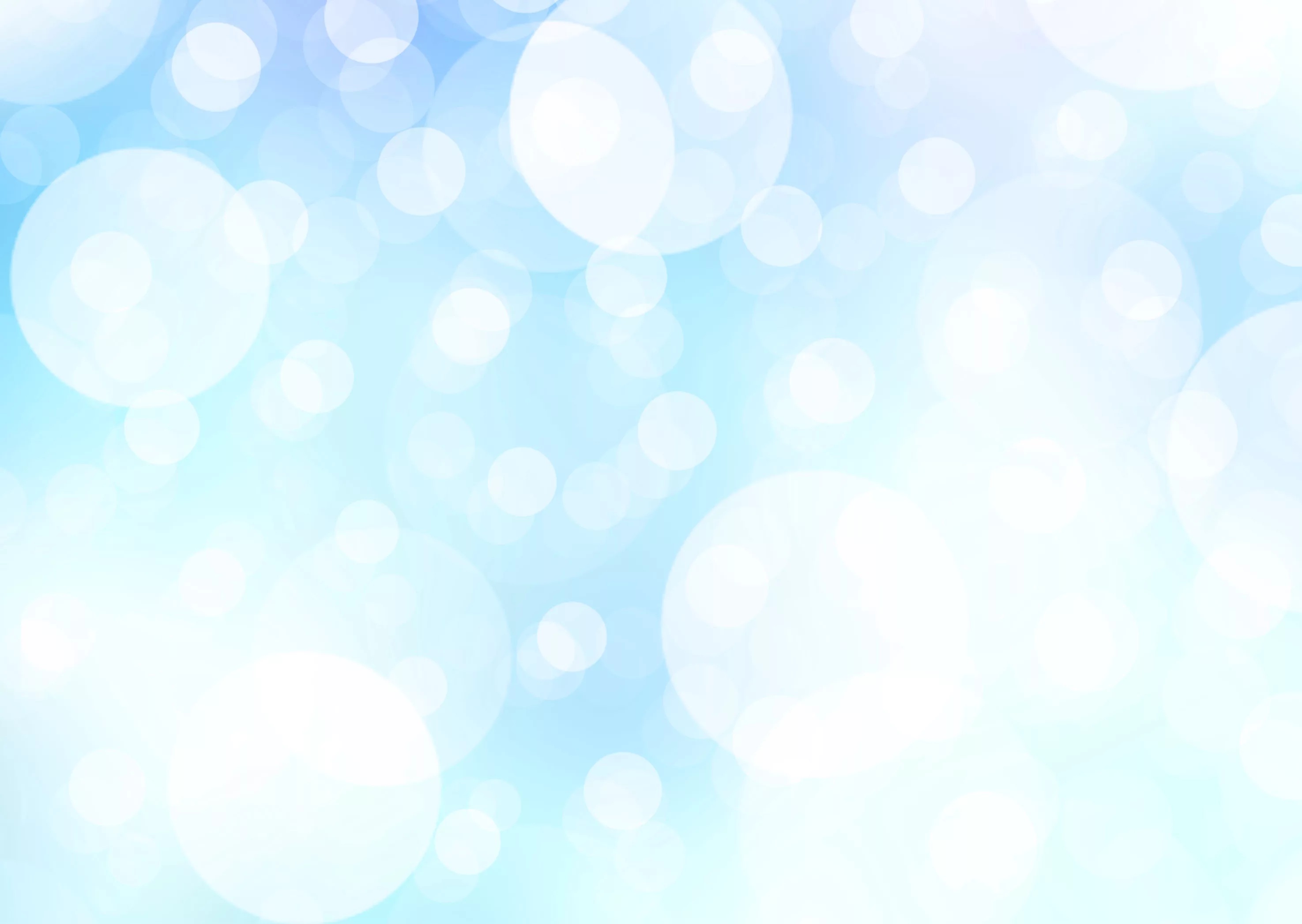 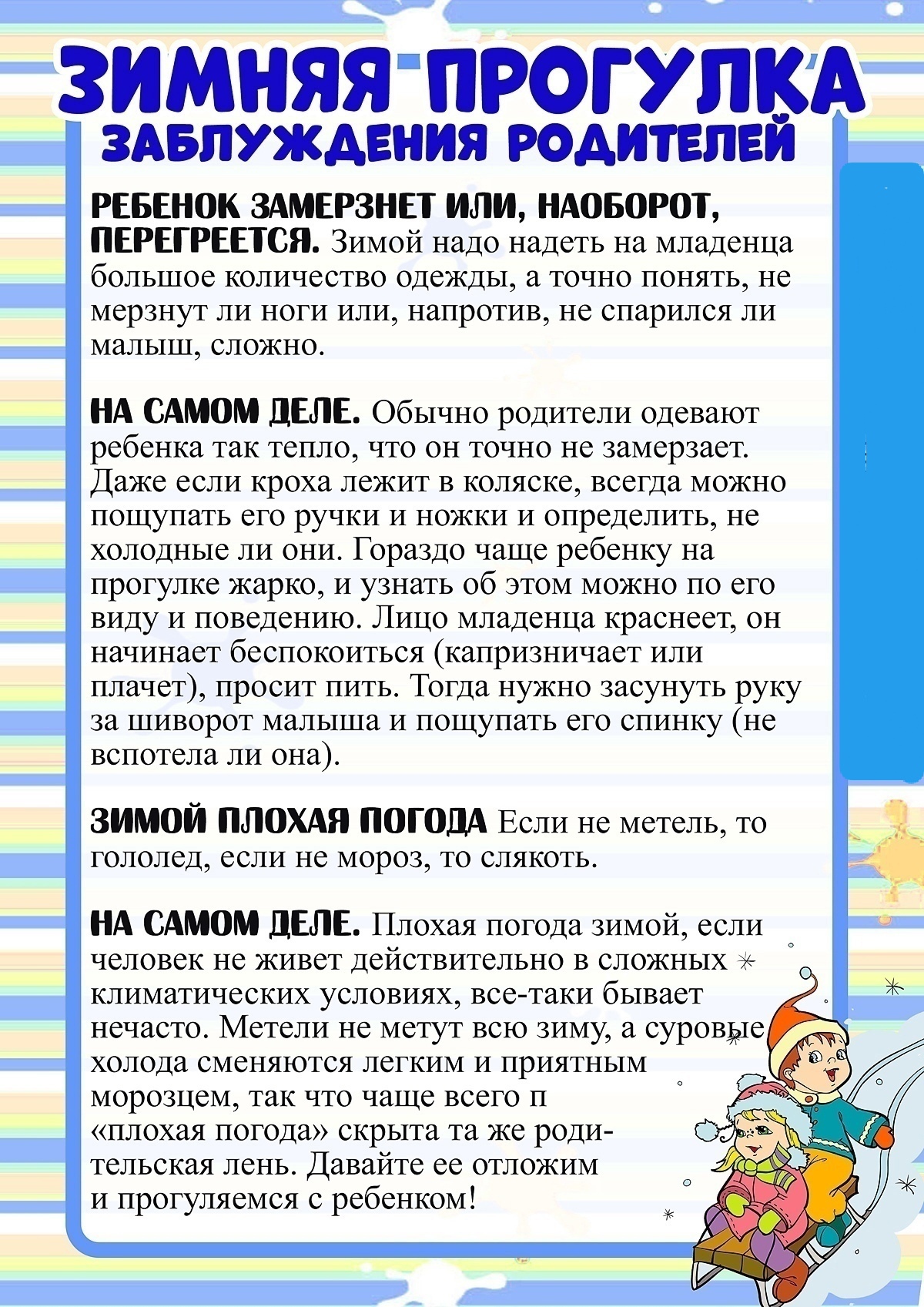 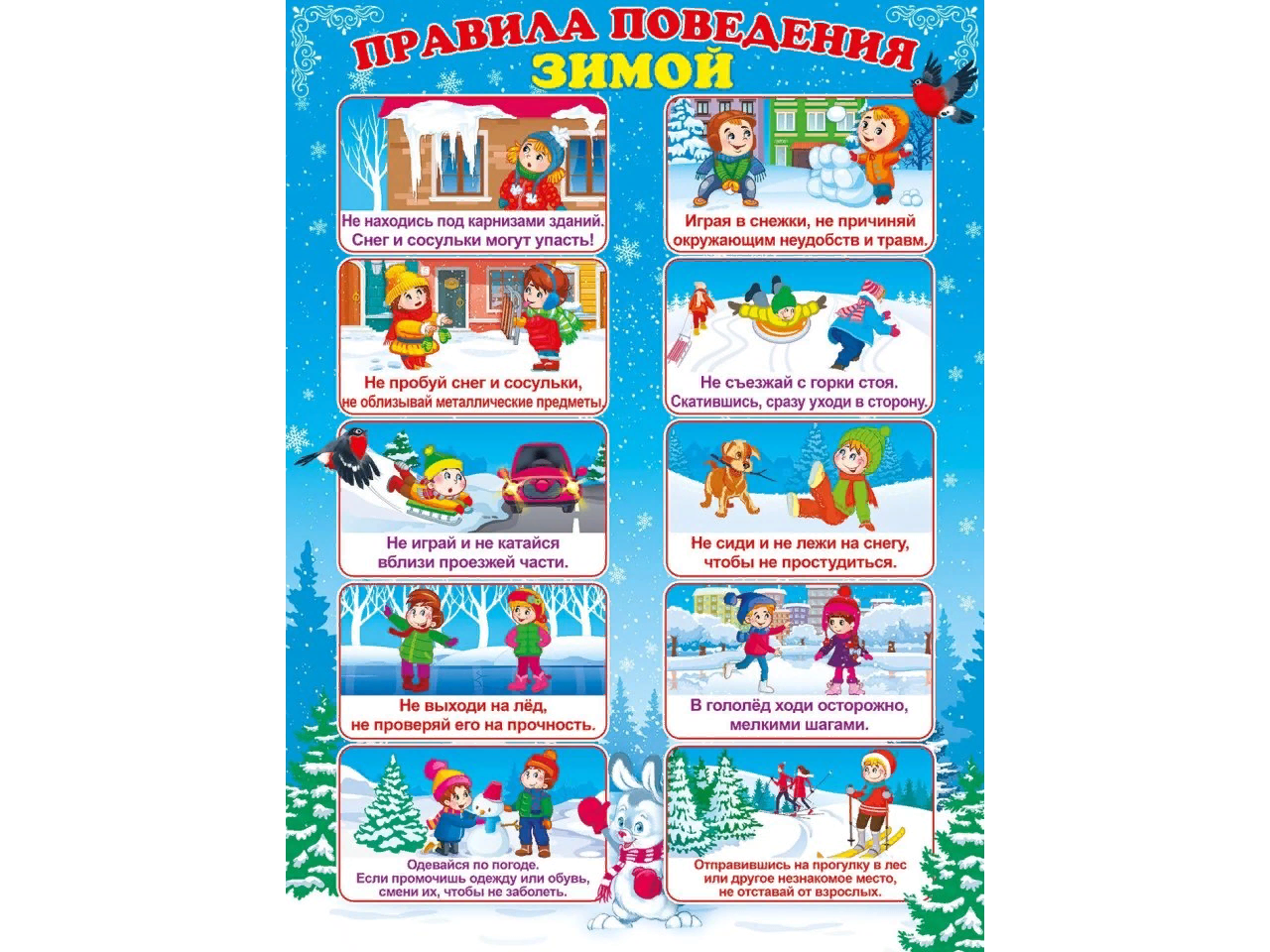 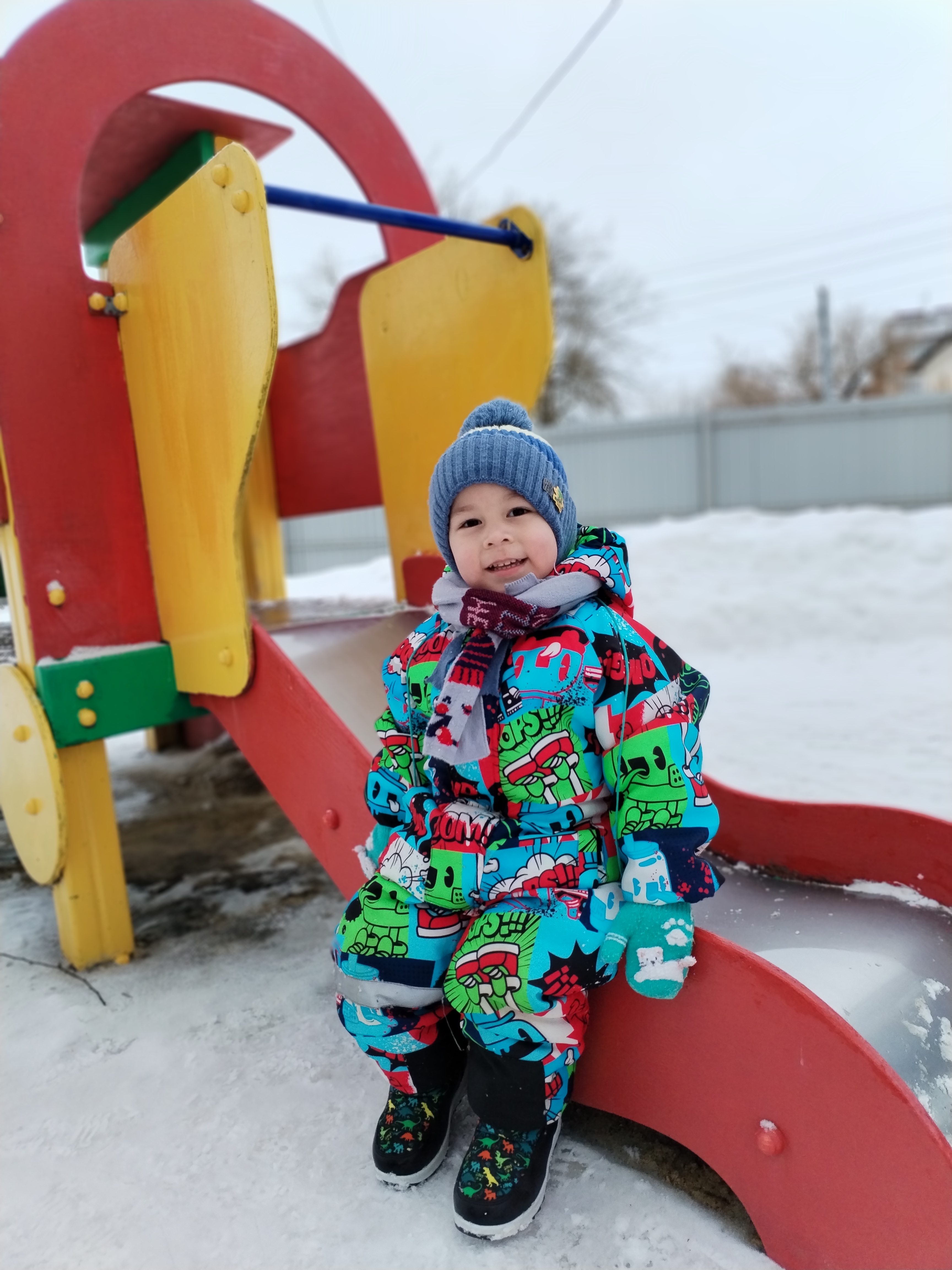 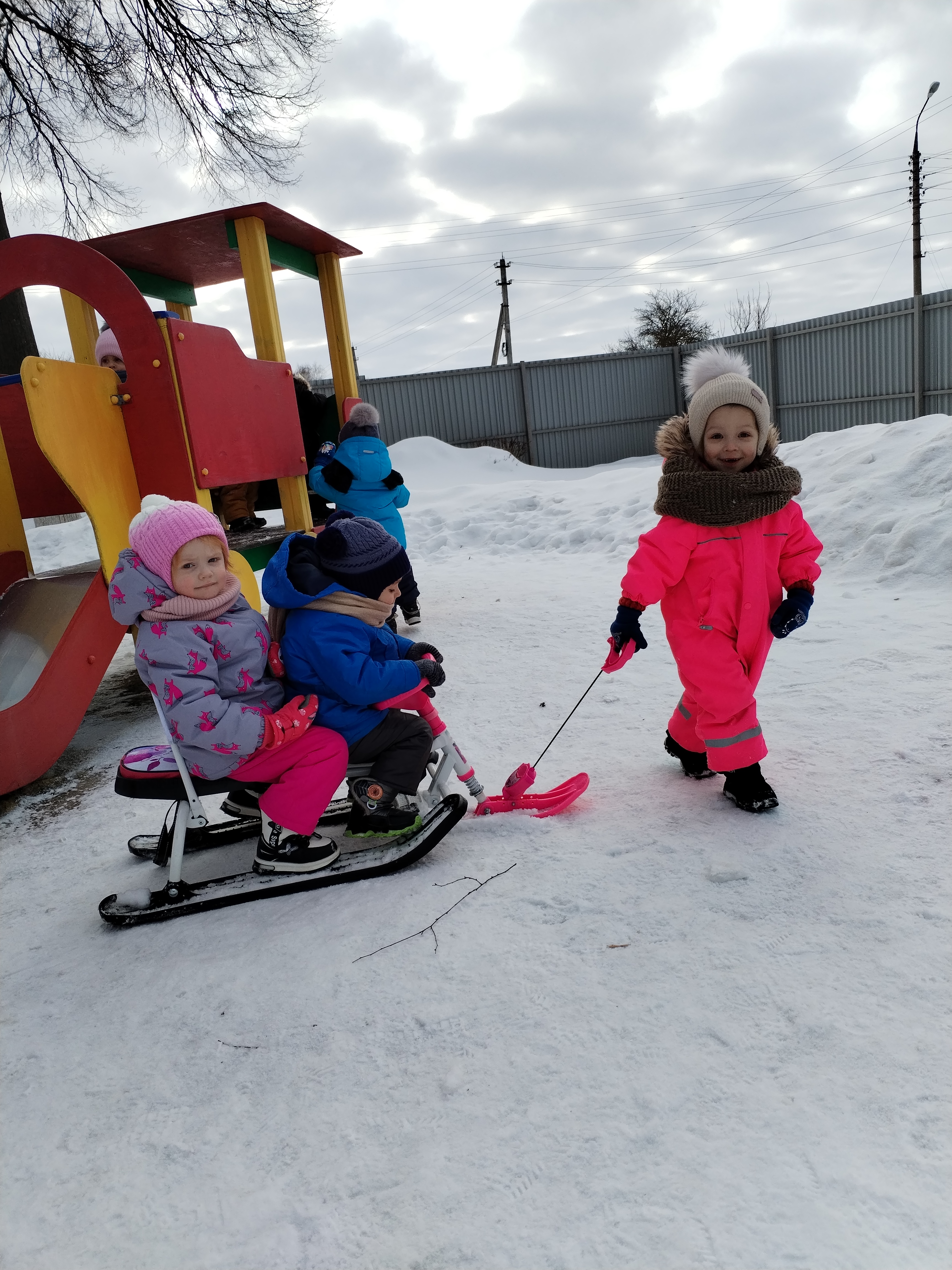 Наши будни
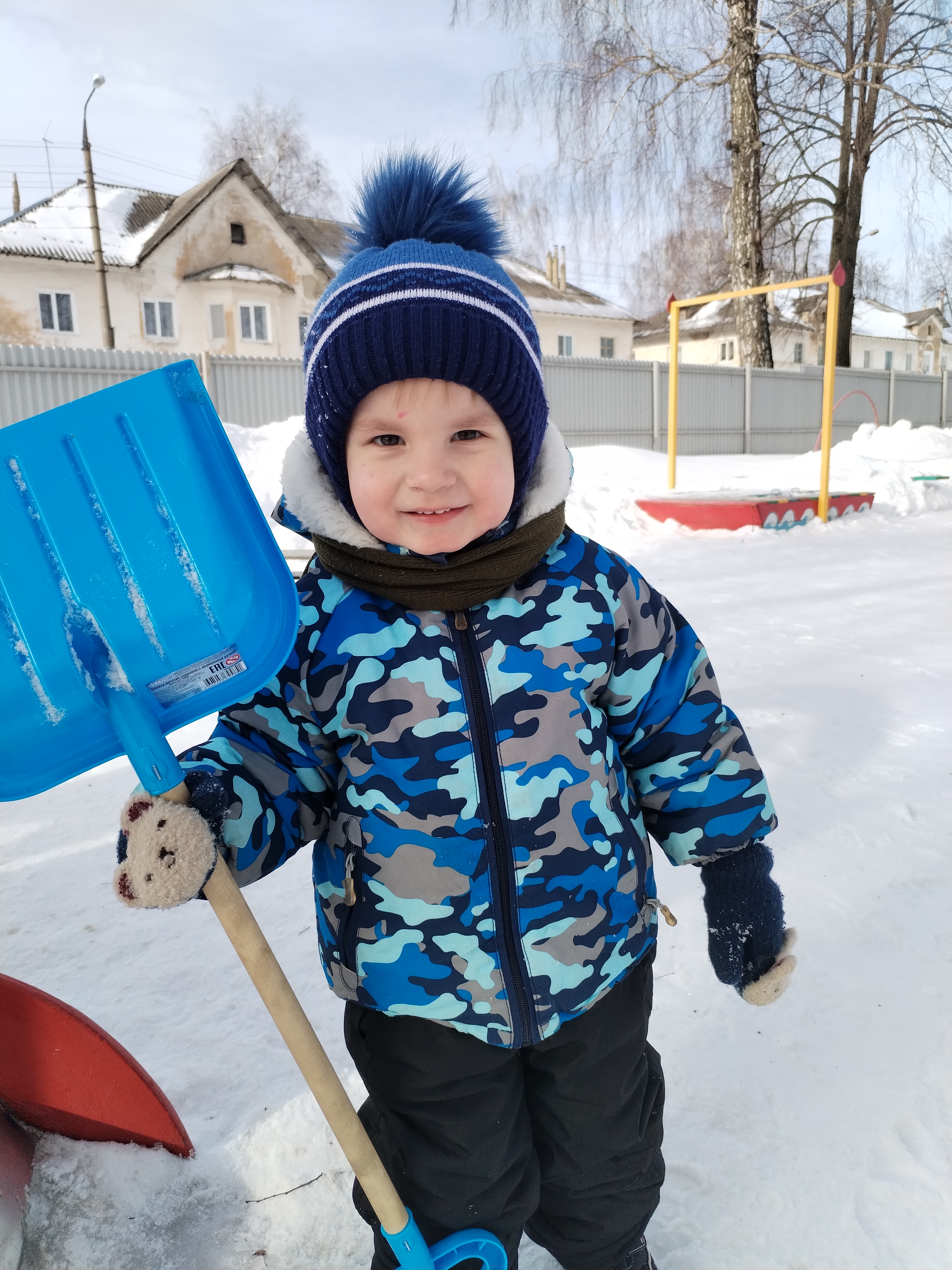 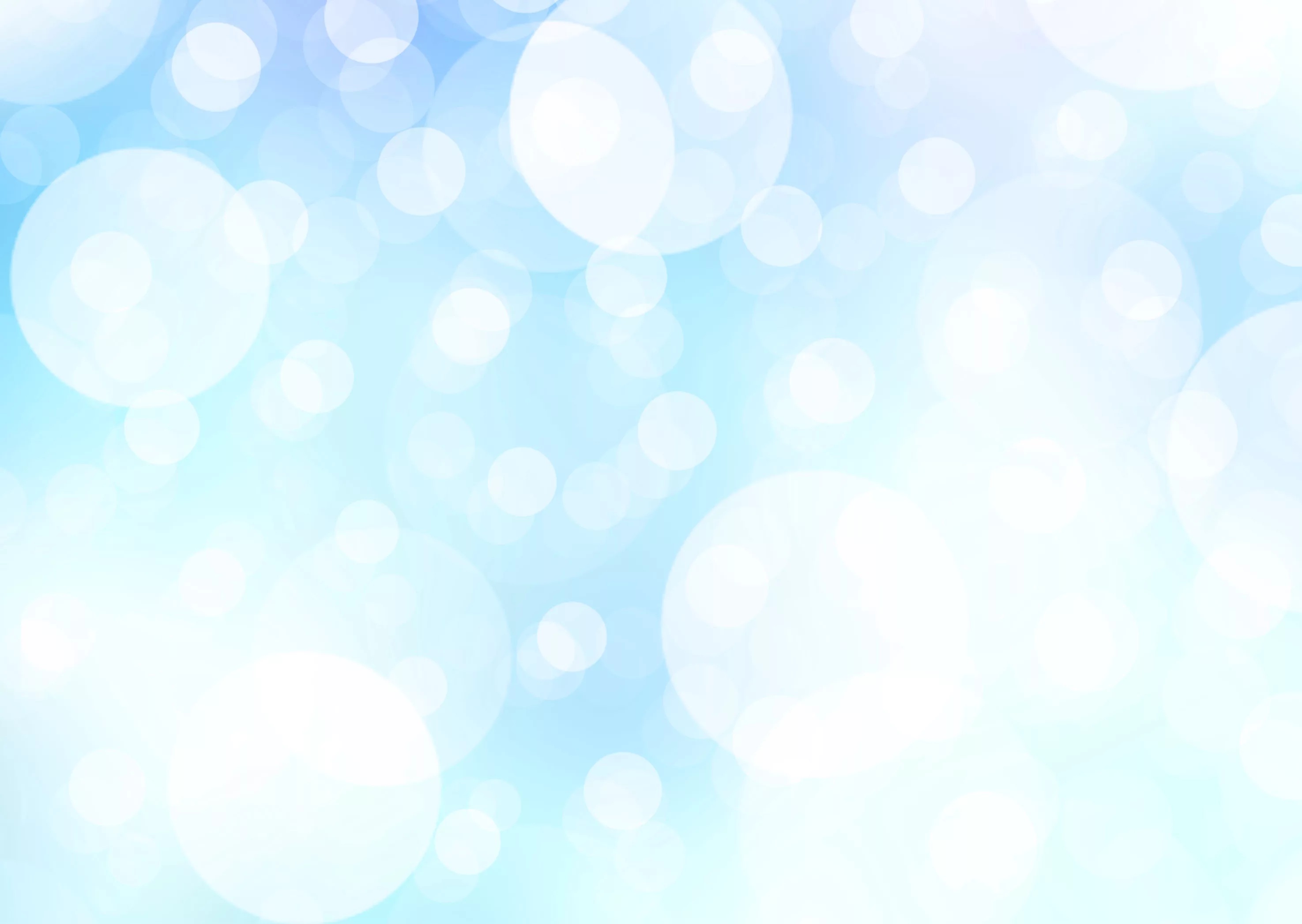 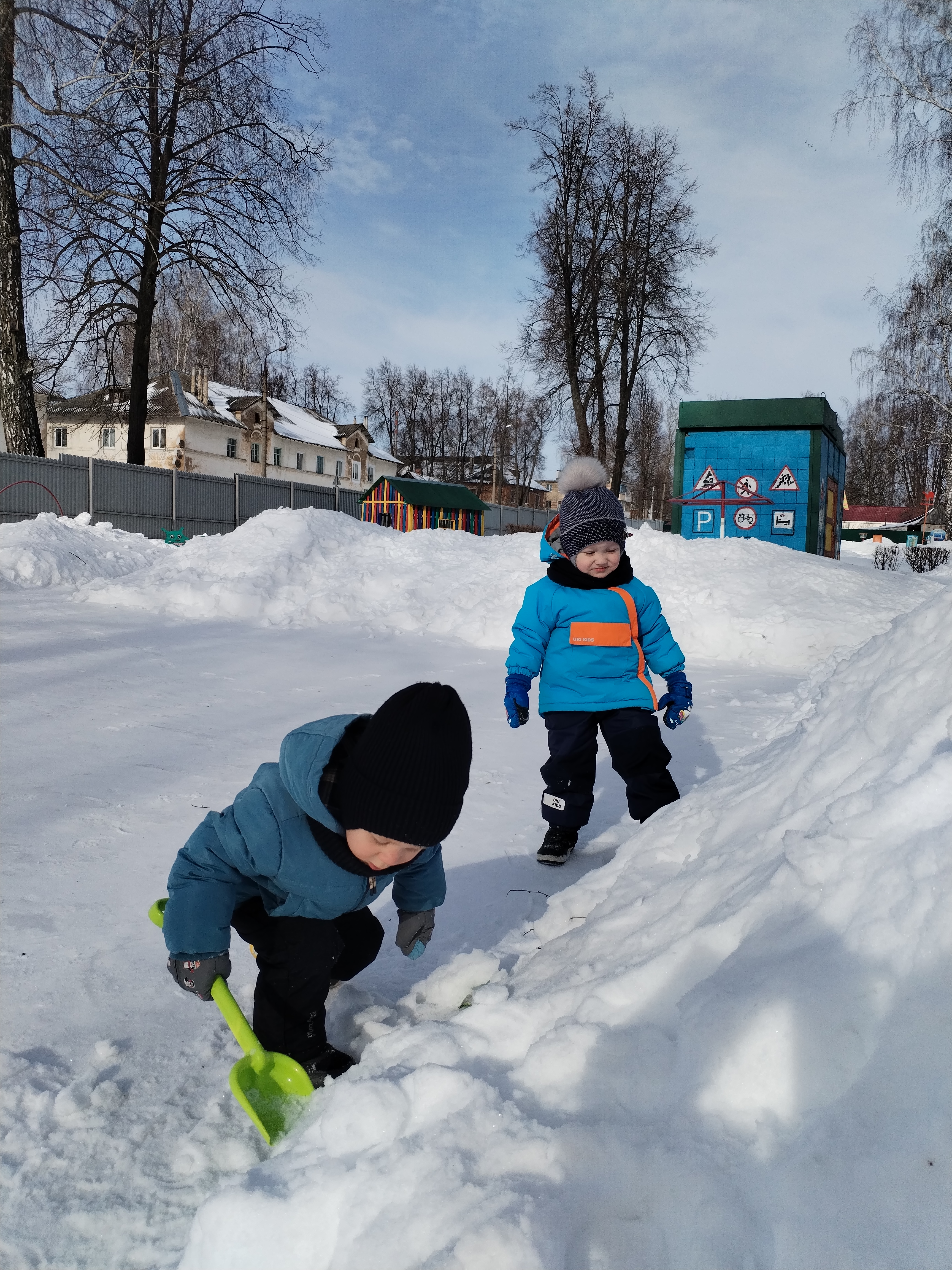 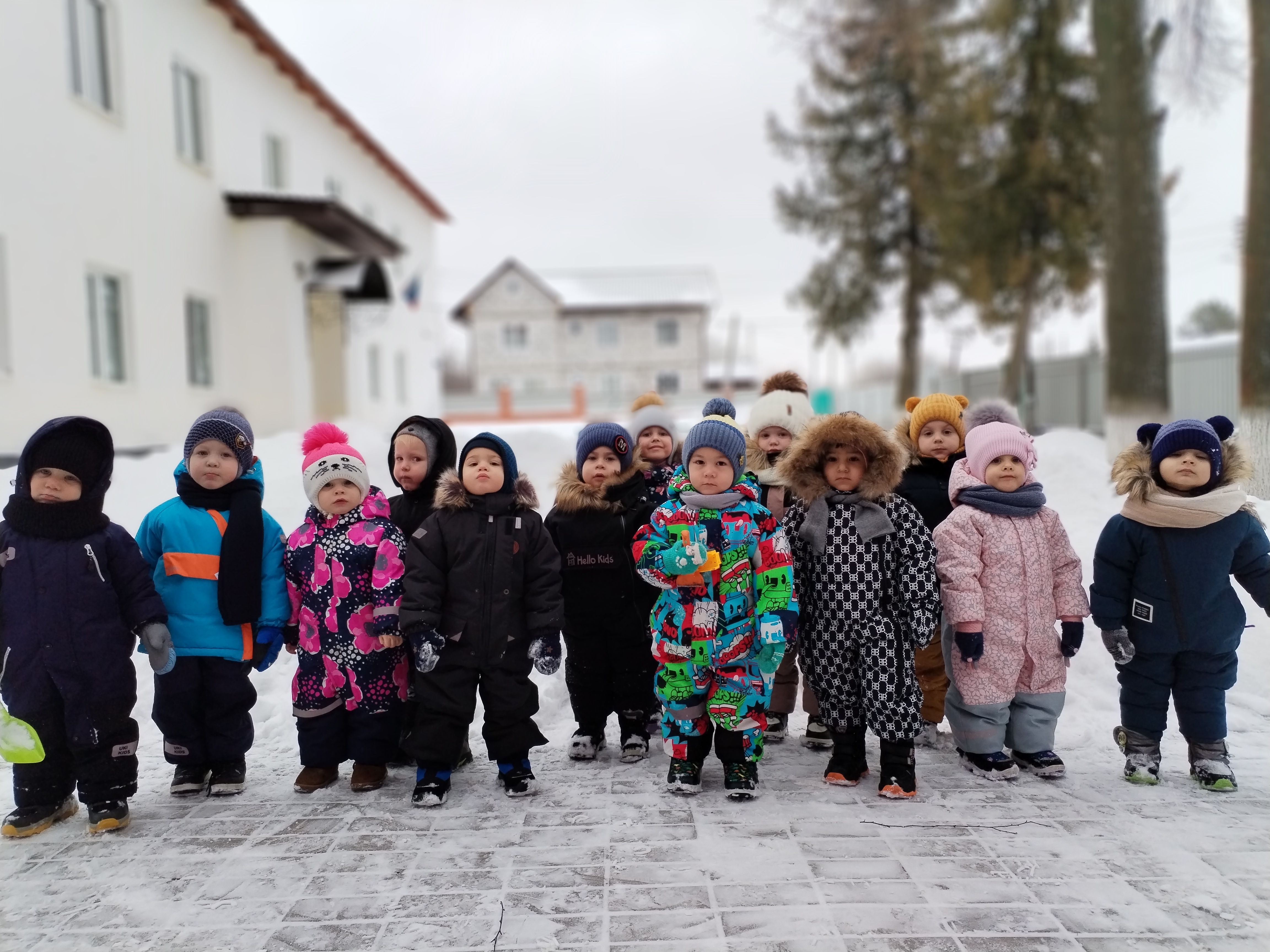 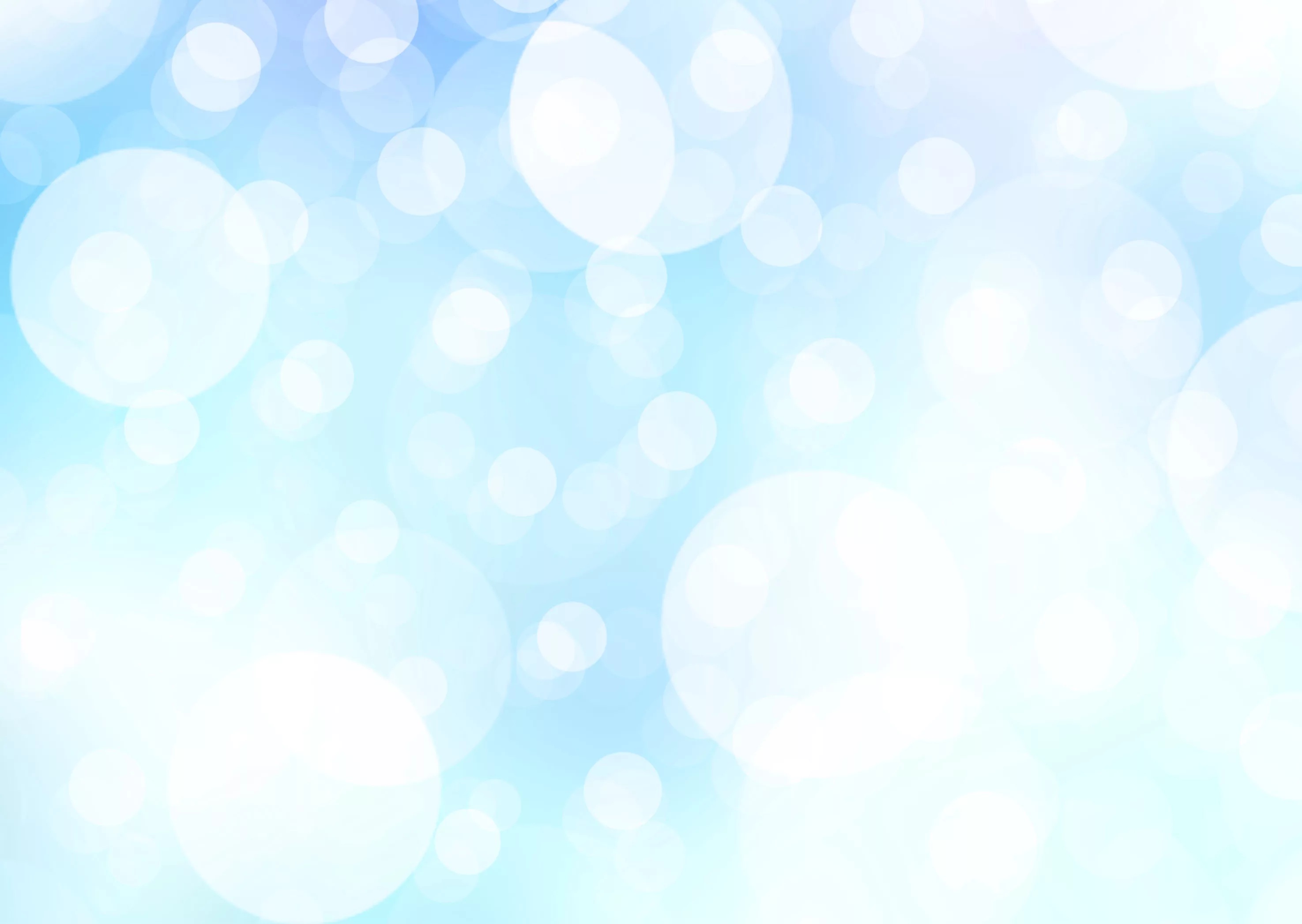 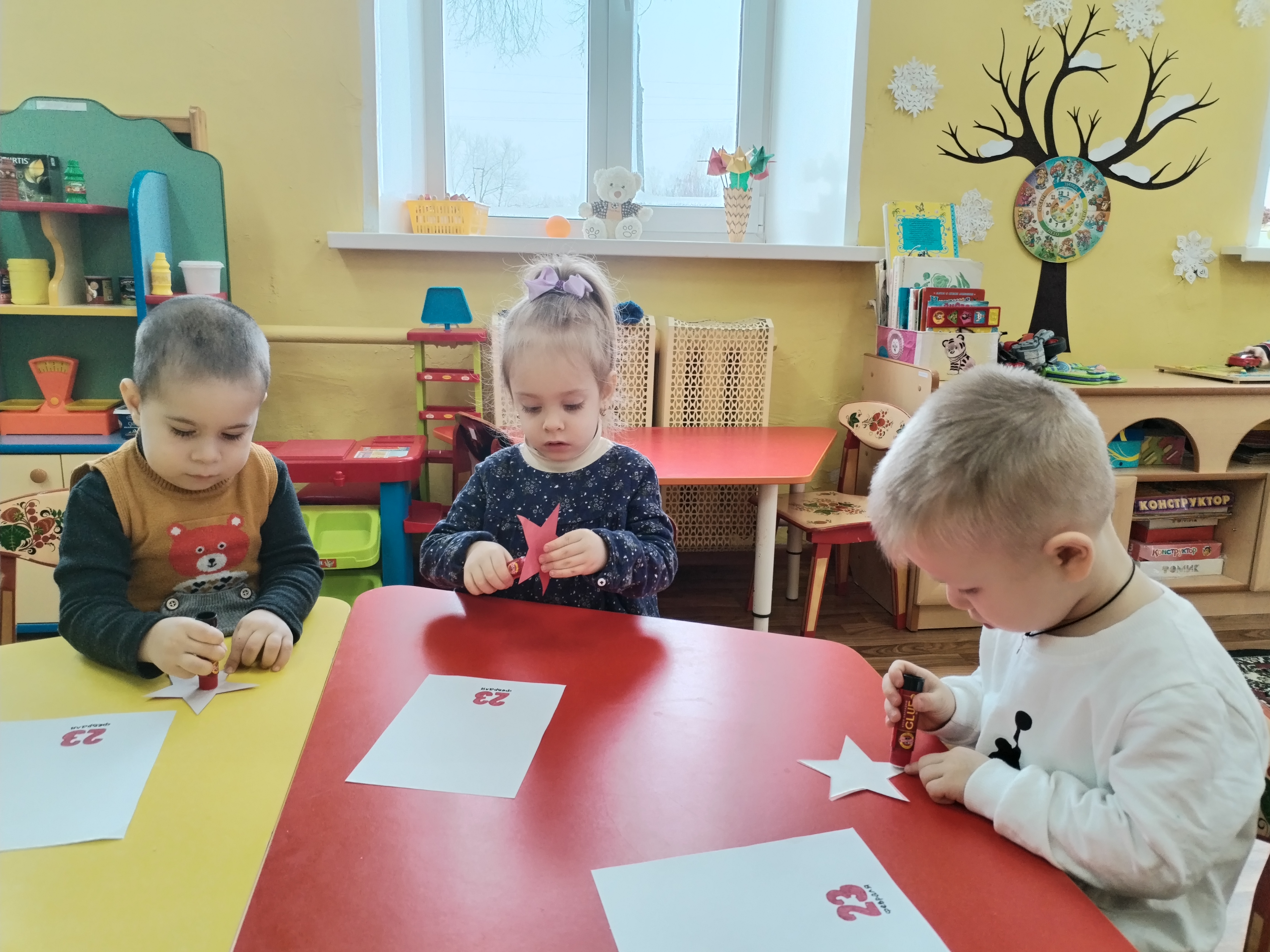 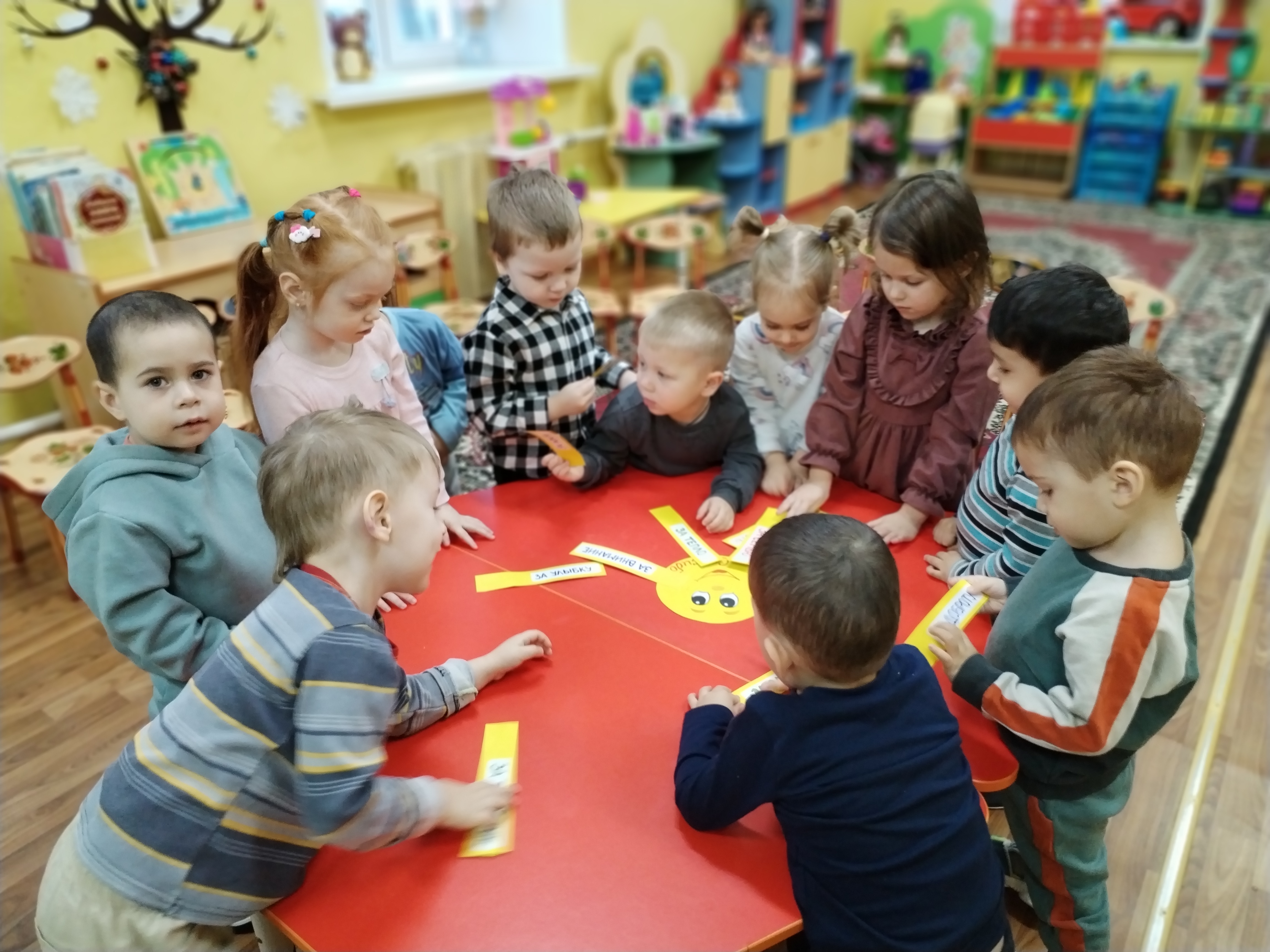 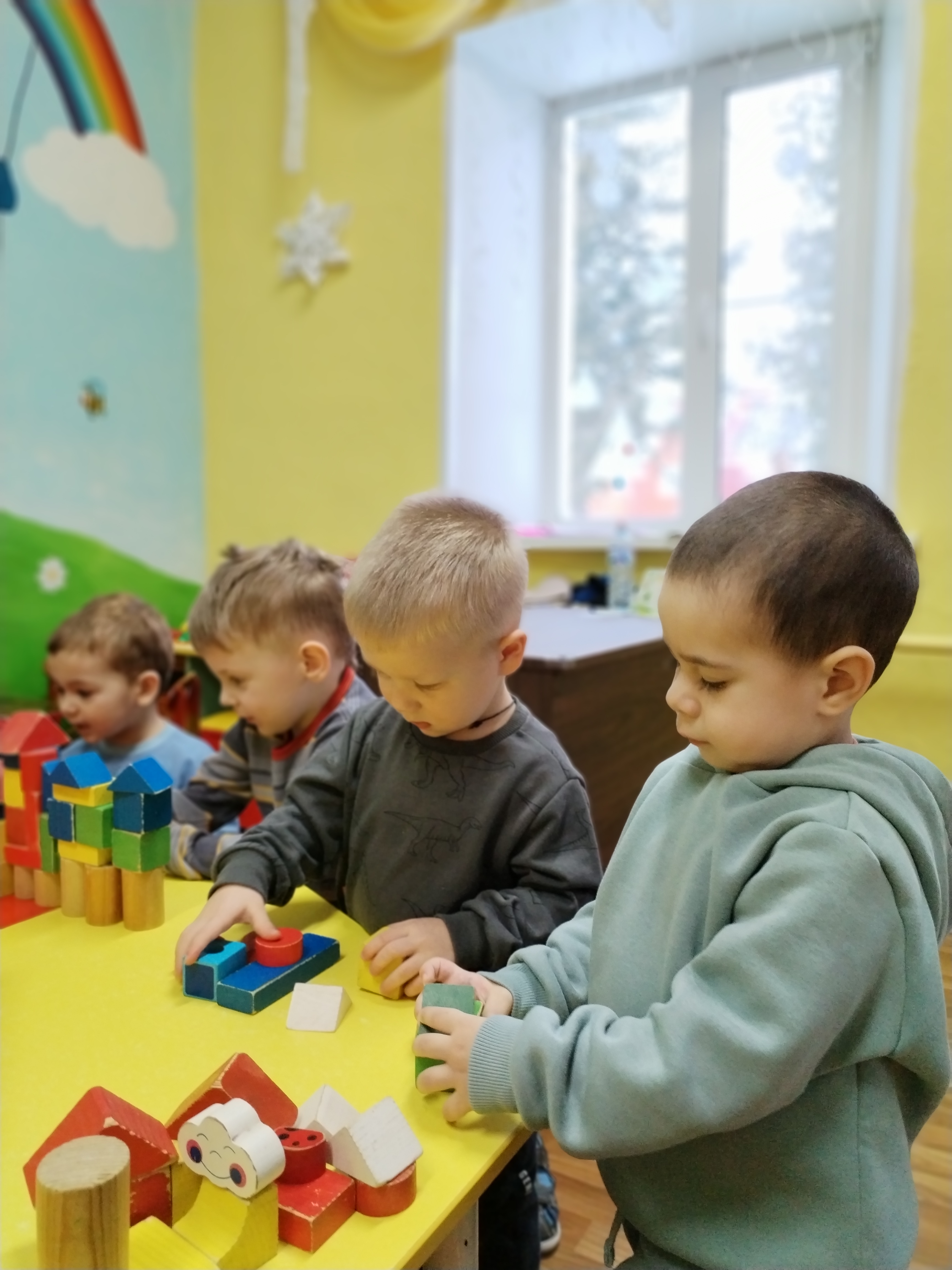 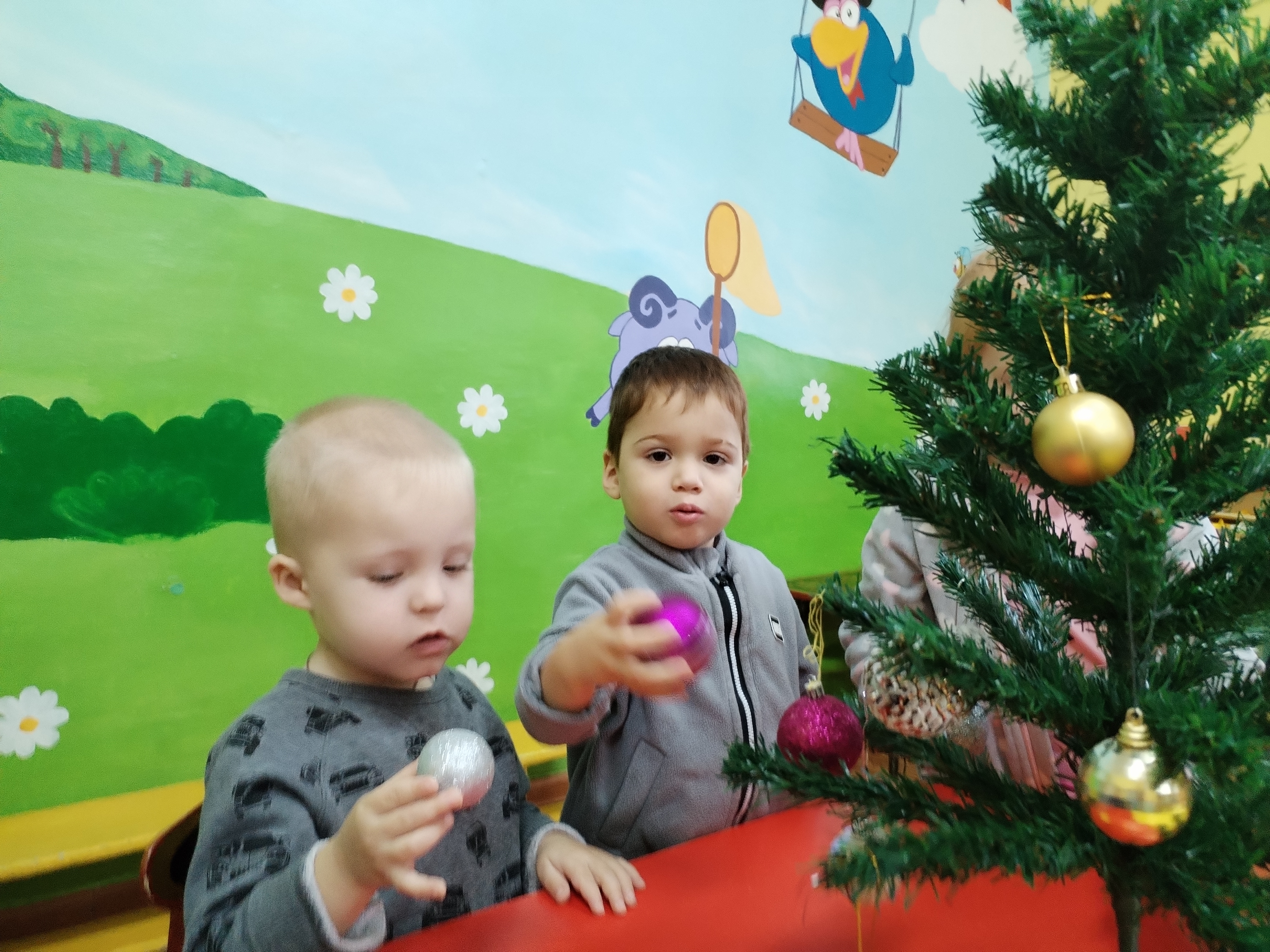 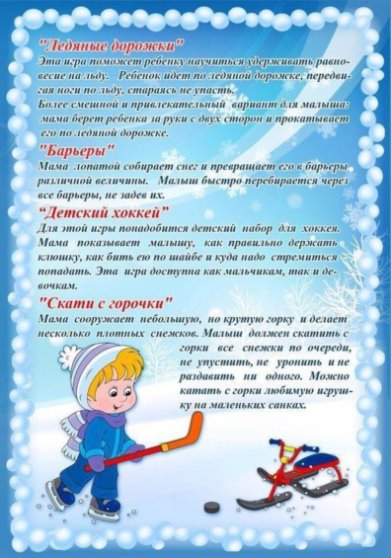 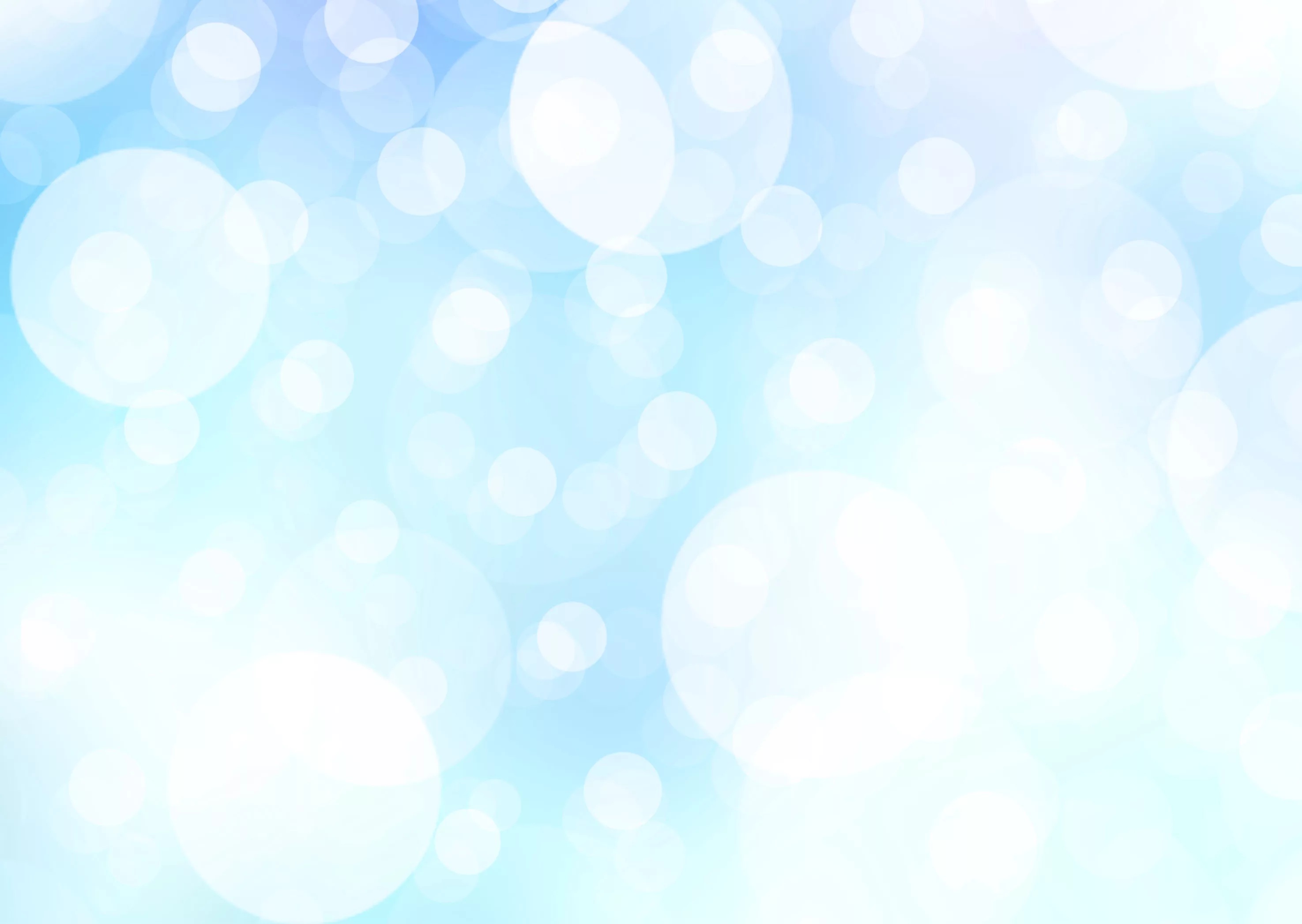 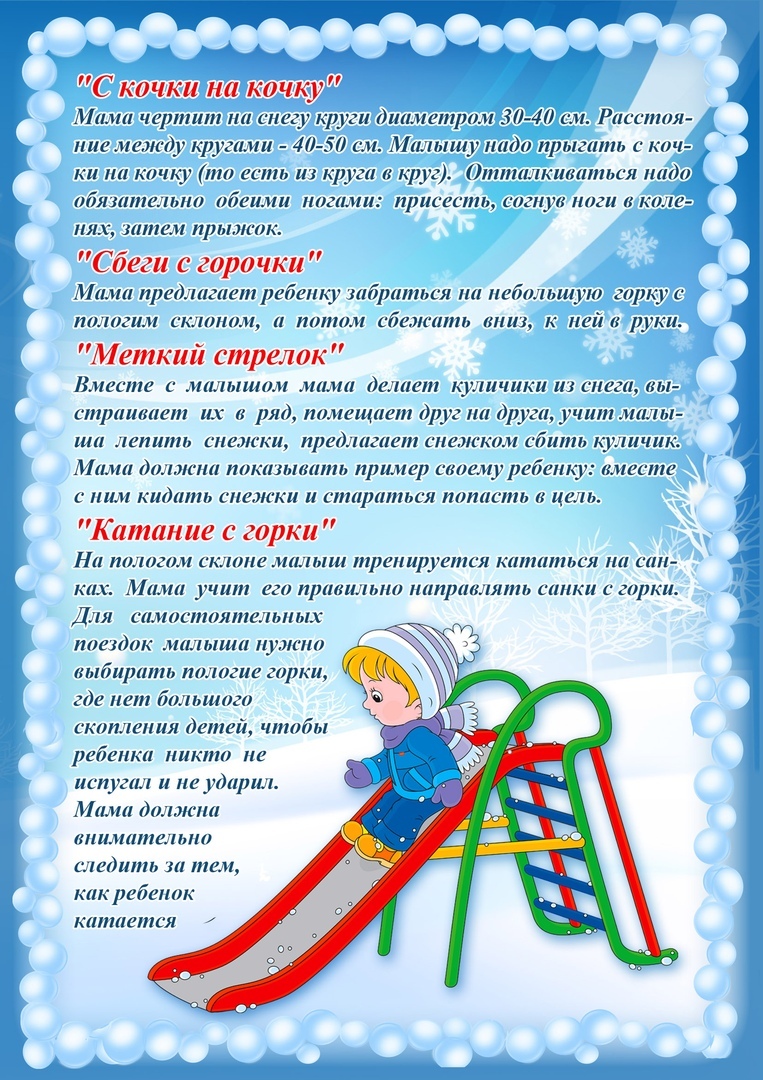